【広島県技能者表彰】
（様式第３）
写真添付欄
写真添付の際の留意事項（本様式使用の際は本記述を削除してから写真を添付すること。）

・調書（２）、（３）に記載した技能･功績等が具体的に分かる作品の写真や作業風景等の写真を「写真添付欄」内に添付し、写真の内容についての説明を「写真説明」欄に簡潔に記入すること。
・作品及び被推薦者本人と分かる直近１年以内に撮影された作業風景の写真を各１枚以上添付すること。
・写真の枚数に制限はないが、写真様式は計10枚以内とすること
・改善事案等の功績を記載する場合、写真に代えて図表を添付しても差し支えない。
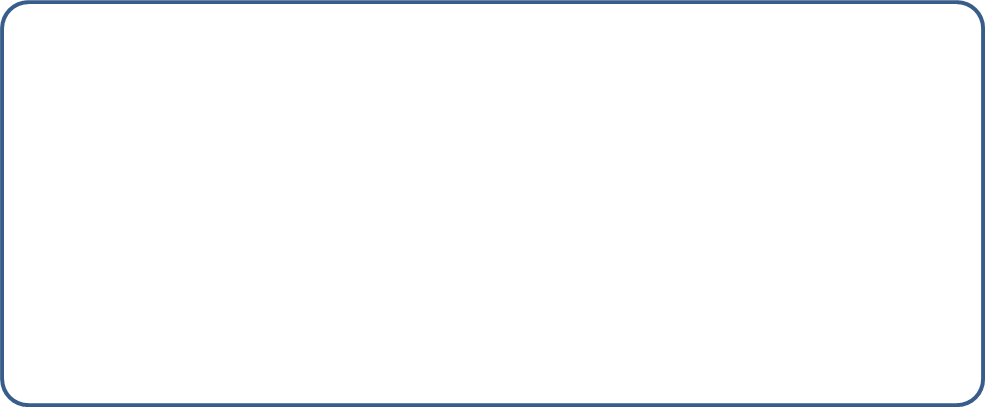 写真添付欄